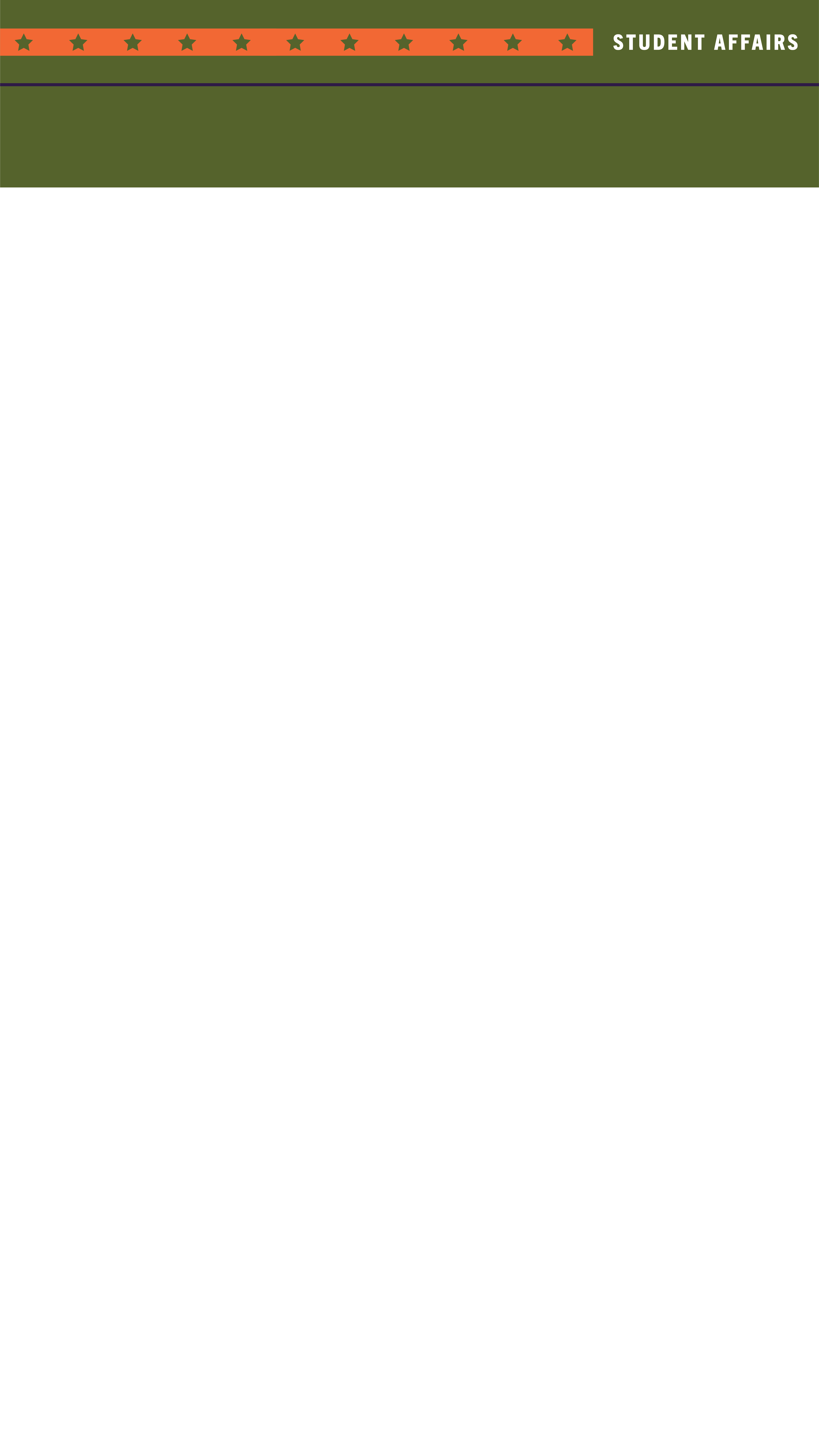 Title, Date, and/or Time
Title, Date, and/or Time